Nouvelles Approches dans le SCA ST-Faut-il réaliser une revascularisation complète ?
Michel Zeitouni, MD PhD
Sorbonne UniversitéAction Study GroupHôpital Pitié-Salpêtrière
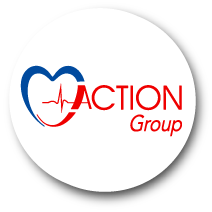 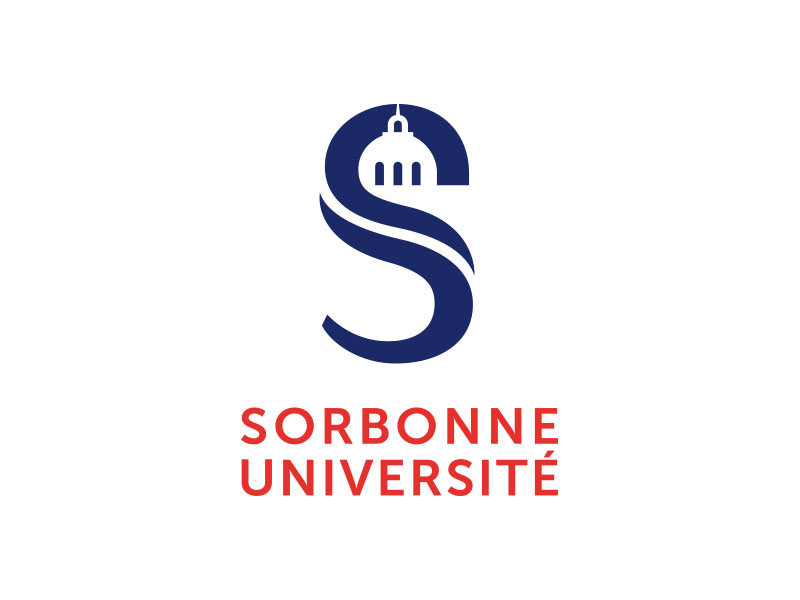 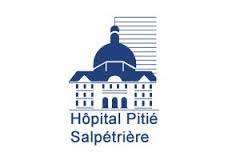 Présentation disponible sur www.action-coeur.org
Speaker's name : Michel Zeitouni, Paris
☑ I have the following potential conflicts of interest to report:
Research Grants : Fédération Française de Cardiologie, Institut Servier, Action Cœur

Honorariums : BMS/Pfizer, Bayer, AstraZeneca
2
Should we aim for a complete revascularization in NSTEMI ?
Should we treat non-culprit lesions in NSTEMI ?
Should complete revascularization be guided by coronary physiology ?
What timing for complete revascularization ? 
What about NSTEMI with cardiogenic shock ?
3
Should we aim for a complete revascularization in NSTEMI ?
Should we treat non-culprit lesions in NSTEMI ?
Should we be guided by coronary physiology ?
What timing for complete revascularization ? 
What about NSTEMI with cardiogenic shock ?
4
Culprit Lesion in murine model
STEMI
NSTEMI
#3 Fibrin
#1 Tissue Factor
#2 Platelets
Bruce and Barbara Furie . N Engl J Med 2008;359:938-49
5
Culprit Lesion vs. Non-culprit Lesion
TCFA 

Thin-cap fibroatheroma characterized 
=
 large lipid pool with overlying thin fibrous cap 

Responsible for ACS andd sudden cardiac death
Pan-coronary OCT
38 patients with 3-vessel disease and ACS
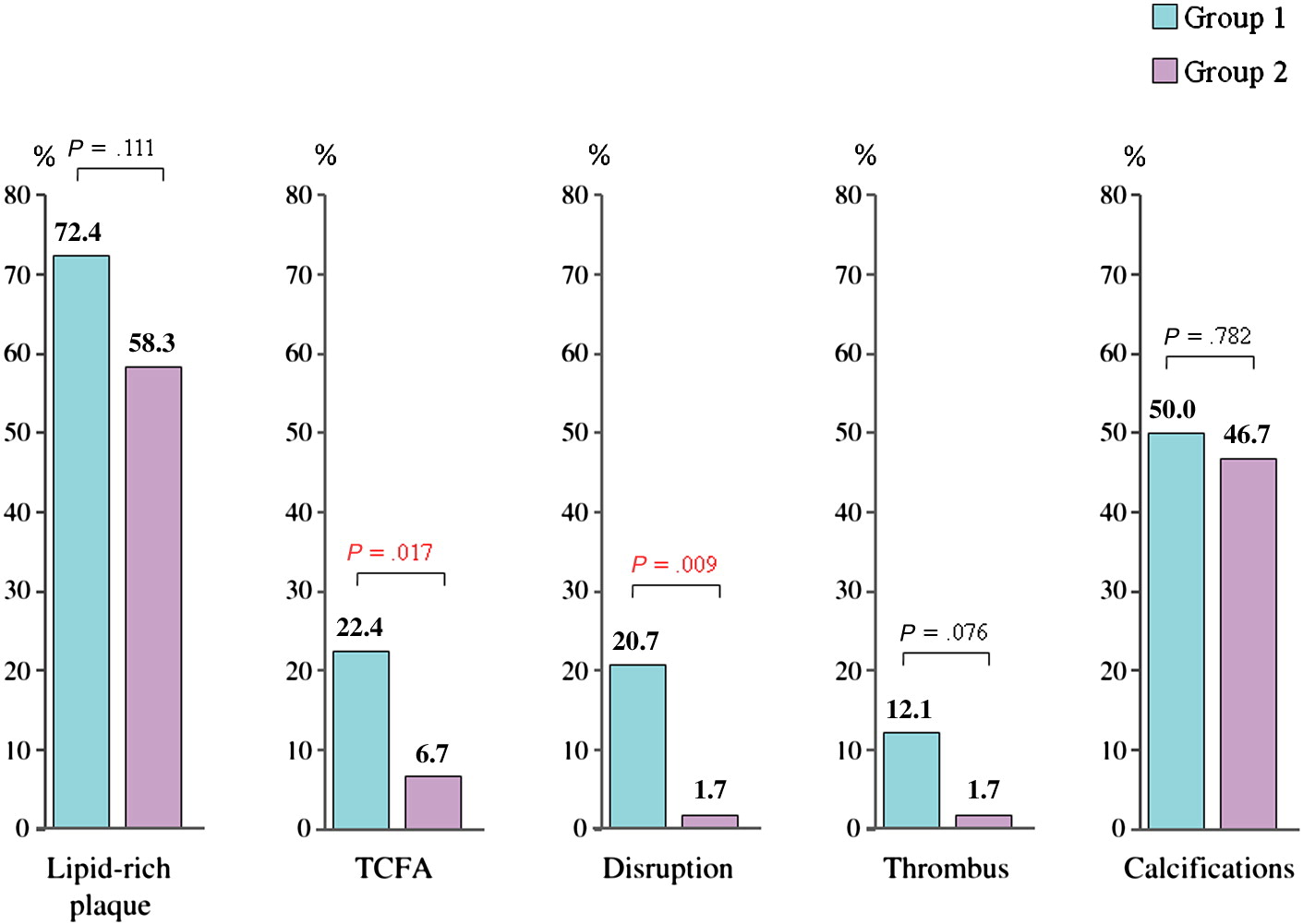 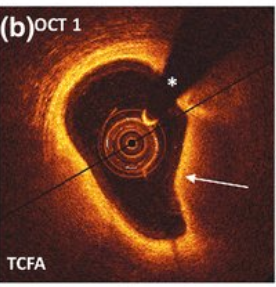 Vergallo R et a. American Heart Journal. 2014;167:59–67.
6
NSTEMI and multivessel disease : a frequent and high- situation
Seo SM et al. Coron Artery Dis. 2012
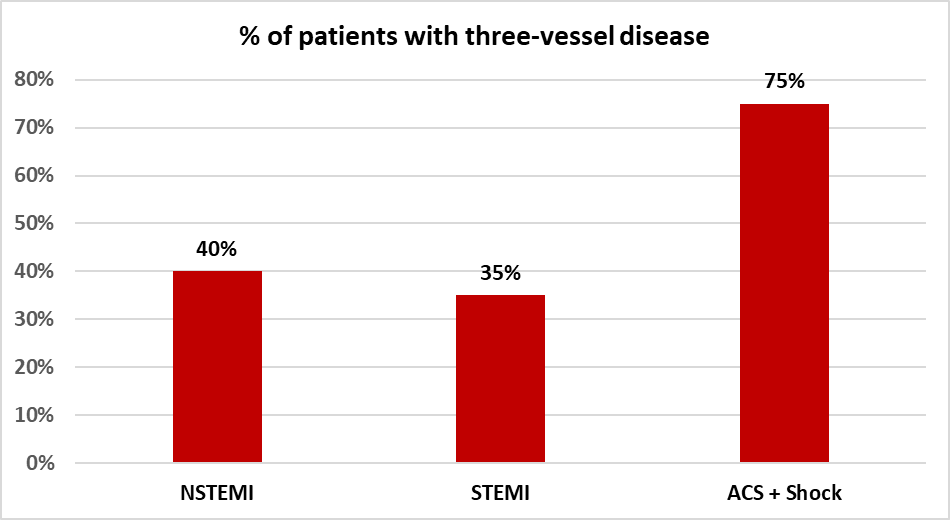 Parodi and al, Heart 2005
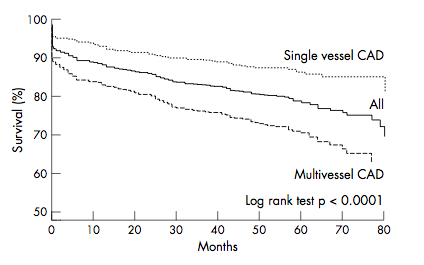 7
Are non-culprit lesions really innocent ?
PROSPECT trial : half of future MACE are related to non-culprit lesion
Stone G et al. N Engl J Med 2011;364
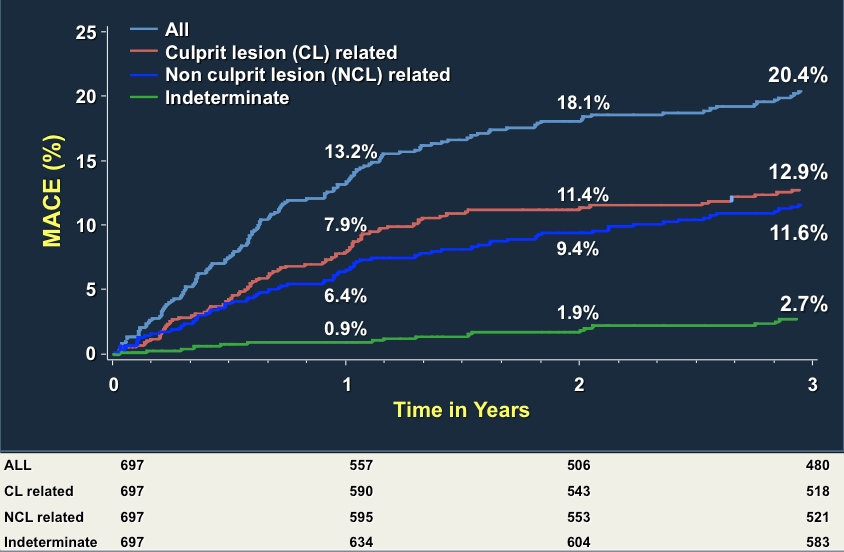 8
Are non-culprit lesions really innocent ?
Premature coronary artery disease
65 % of ischemic recurrences related to non-culprit sites
Collet JP, Zeitouni M et al. JACC 2020
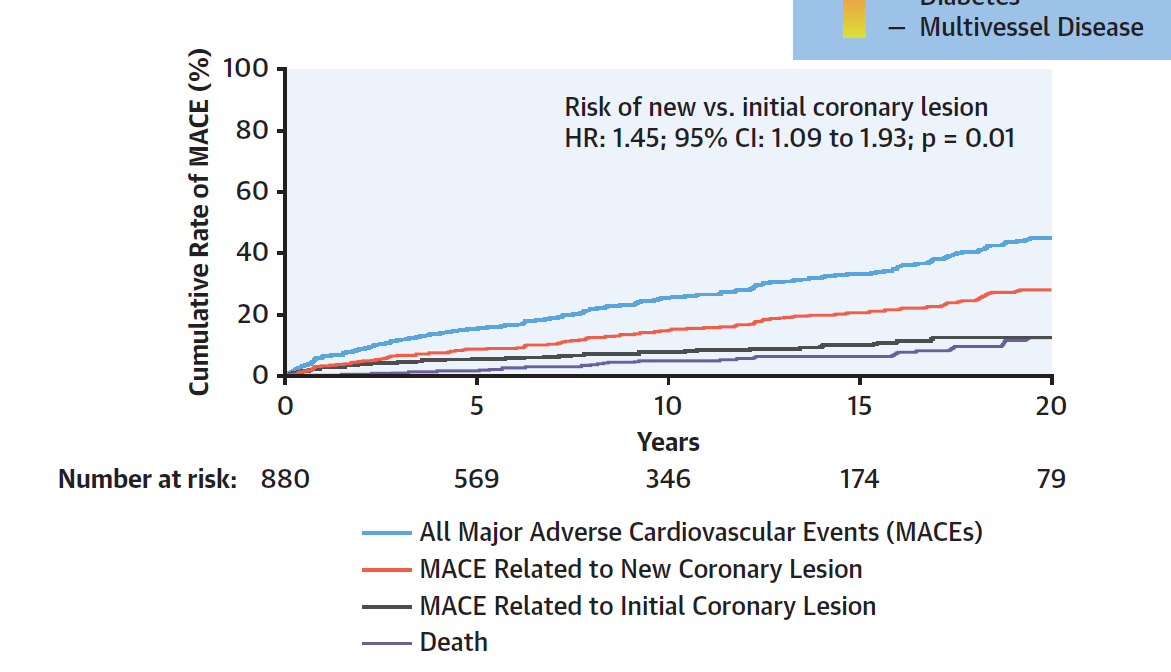 9
Are non-culprit lesions really innocent ?
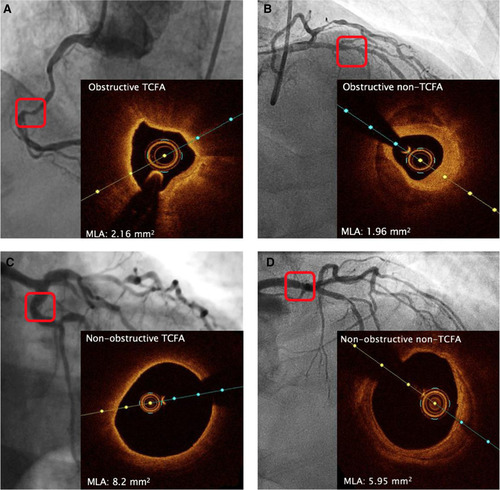 OCT analysis of non-culprit lesions in the COMPLETE Trial
50% with at least 2 vulnerability criteria (intraluminal defect, ulceration, irregular plaques, dissection)


High rate of thin-cap fibroatheroma



Especially in obstructive lesions (> 50 %)
Natalia Pinilla-Echeverri. Circulation: Cardiovascular Interventions. Nonculprit Lesion Plaque Morphology in Patients With ST-Segment–Elevation Myocardial Infarction, Volume: 13, Issue: 7, DOI: (10.1161/CIRCINTERVENTIONS.119.008768)
10
Should we treat non culprit lesions in NSTEMI ?
Data coming from STEMI trials
CULPRIT trial
N = 253 patients
Immediate (67%) or early staged (33%)
PRAMI trial
N = 465 patients
(100 % immediate complete revasc)
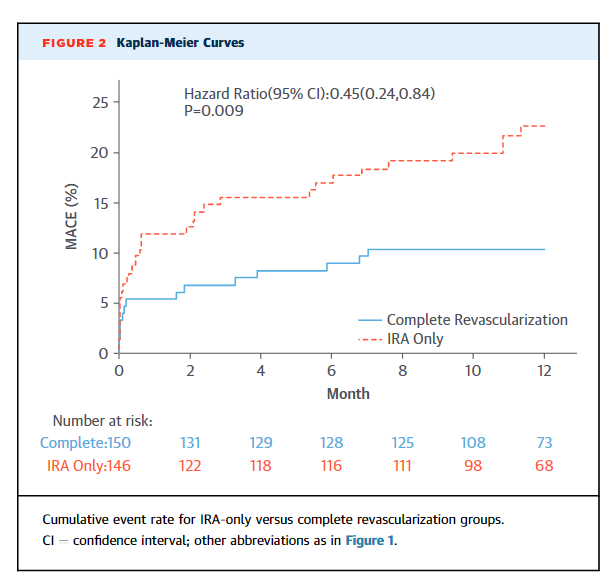 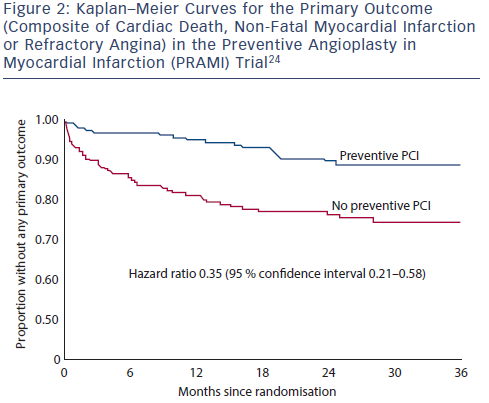 11
Should we treat non culprit lesions in NSTEMI ?
Data coming from STEMI trials
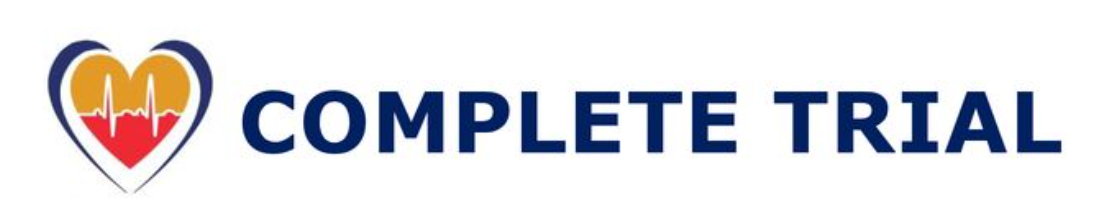 N=4041
Early staged (67.1%) 
Late staged (32.9%)
CV Death , MI or revasc  : HR 0,51 95 % 0,43 – 0,61
CL only PCI : 16,7%
Complete revasc : 8,9 %
CV Death or MI : HR 0,74 95 % 0,60 – 0,91
CL only PCI : 10,5 %
Complete revasc : 7,8 %
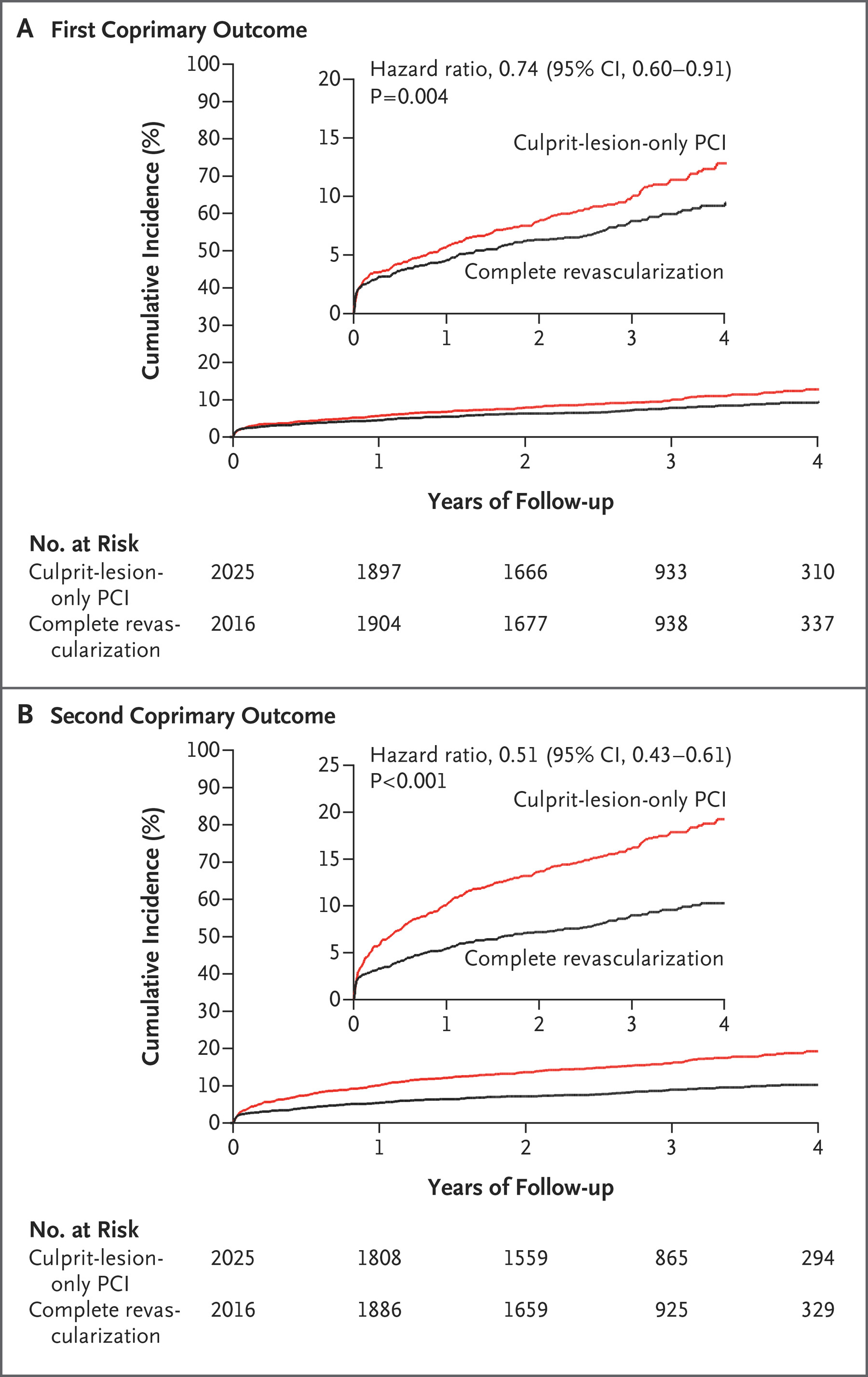 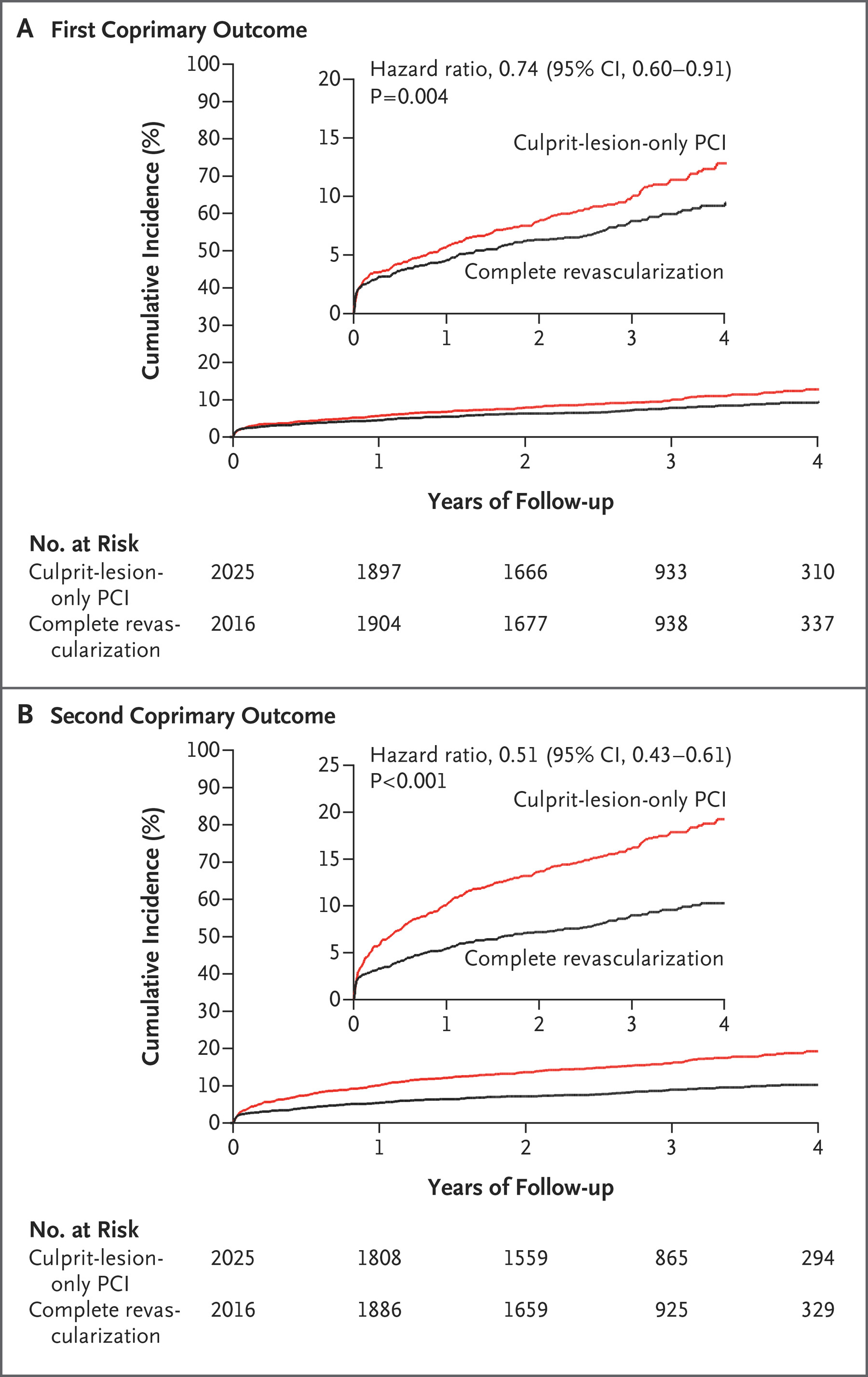 12
Should we treat non culprit lesions in NSTEMI ? 
Can we extrapolate STEMI data from NSTEMI ?
Baseline characteristics of ACS patients in the US from 2008 to 2018
13
Sanjay, Zeitouni et al. Circ Outcomes
Should we treat non-culprit lesions in NSTEMI ?
Yes !
Non-culprit lesions of NSTEMI patients are future culprit lesions
Non-culprit lesions of NSTEMI patients lead to subsequent major adverse cardiac events
Complete revascularization improves outcomes (extrapolation of STEMI trials)
More research is needed
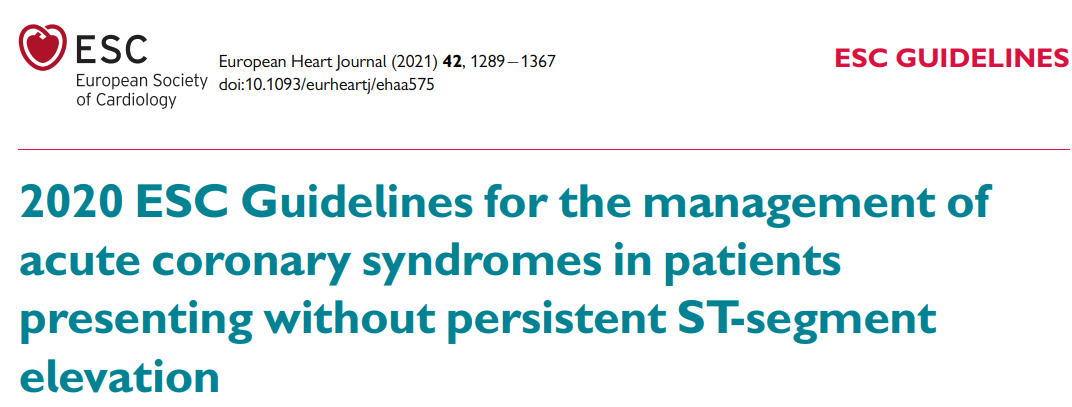 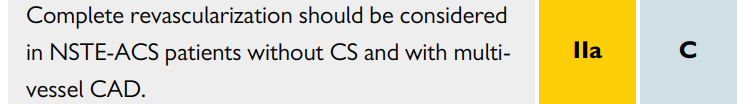 14
Should we aim for a complete revascularization in NSTEMI ?
Should we treat non-culprit lesions in NSTEMI ?
Should we be guided by coronary physiology ?
What timing for complete revascularization ? 
What about NSTEMI with cardiogenic shock ?
15
Treatment of non-culprit lesionsShould we use FFR in NSTEMI ?
What have we learned from STEMI trials?
Revasc guided with FFR > Standard Revasc ?
Revasc guided with FFR > OMT ?
DANAMI-3-PRIMULTI

COMPARE ACUTE trial
FLOWER-MI
FUTURE (46 % ACS)
Neutral
Maybe not ?
YES !
Subsesquent revascularzation
16
Treatment of non-culprit lesionsShould we use FFR ?
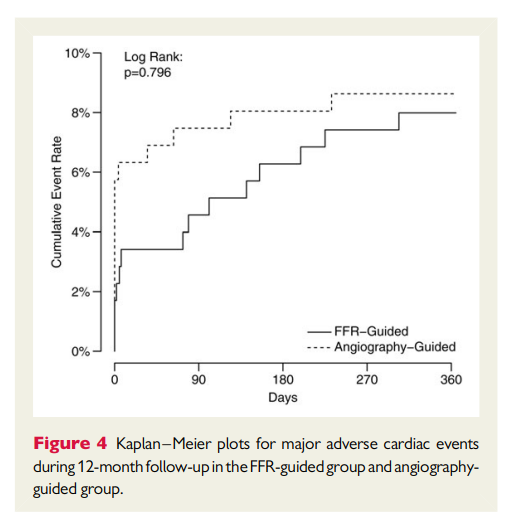 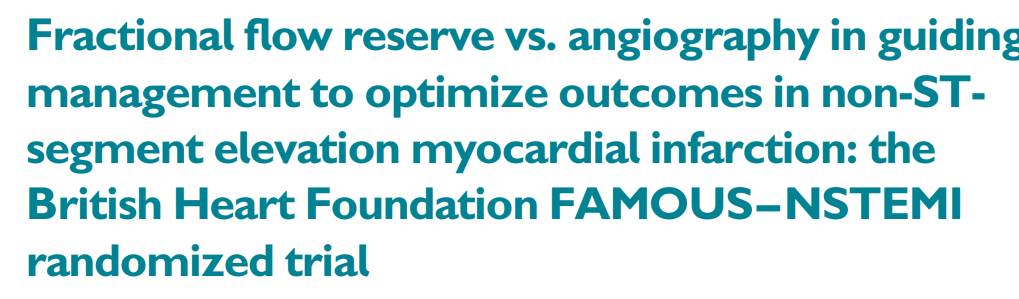 No difference between both strategies 

PeriMI : more frequent in standard of care

MACE in long term : more frequent with FFR
17
Treatment of non-culprit lesionsShould we use FFR ?
What happens to obstructive non-culprit lesions with negative FFR ?
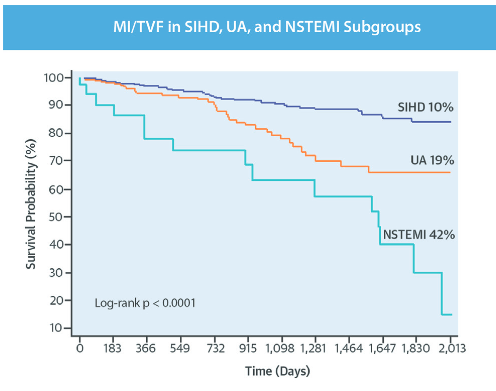 Stable CAD :
 non-culprit lesion stay non-culprit


NSTEMI :
Non-culprit lesions become culprit 
25 % of events at 1-year
18
Treatment of non-culprit lesionsShould we use FFR ?
What happens to obstructive non-culprit lesions with negative FFR ?
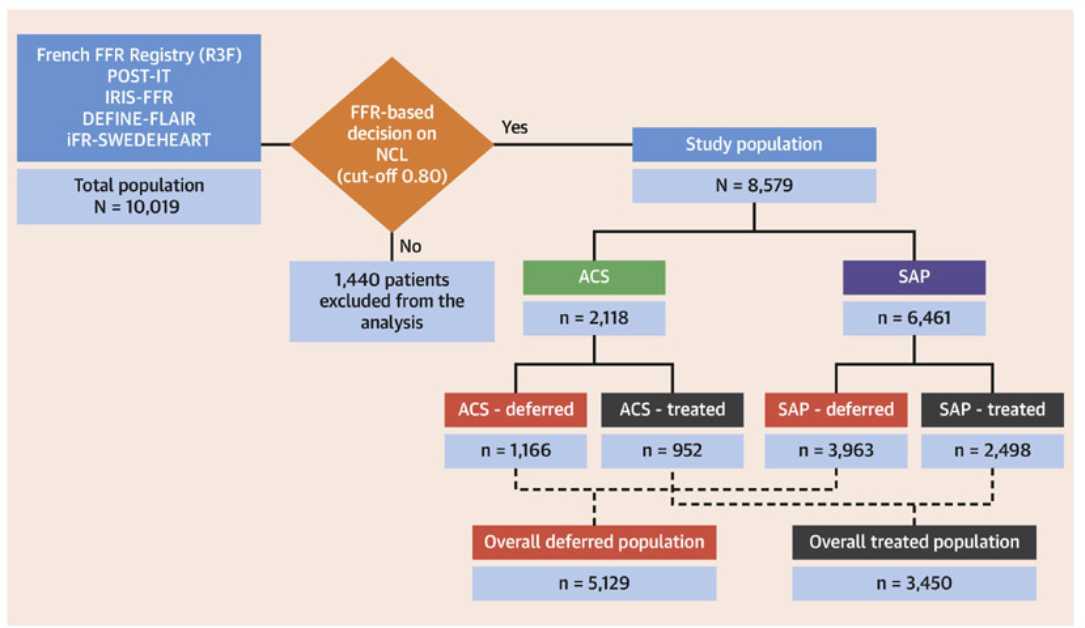 Metanalyse Cerro E et al. Revascularization Deferral of Nonculprit Stenoses on the Basis of Fractional Flow Reserve: 1-Year Outcomes of 8,579 Patients. JACC: Cardiovascular Interventions. 2020;13:1894–1903.
19
Treatment of non-culprit lesionsShould we use FFR ?
What happens to obstructive non-culprit lesions with negative FFR ?
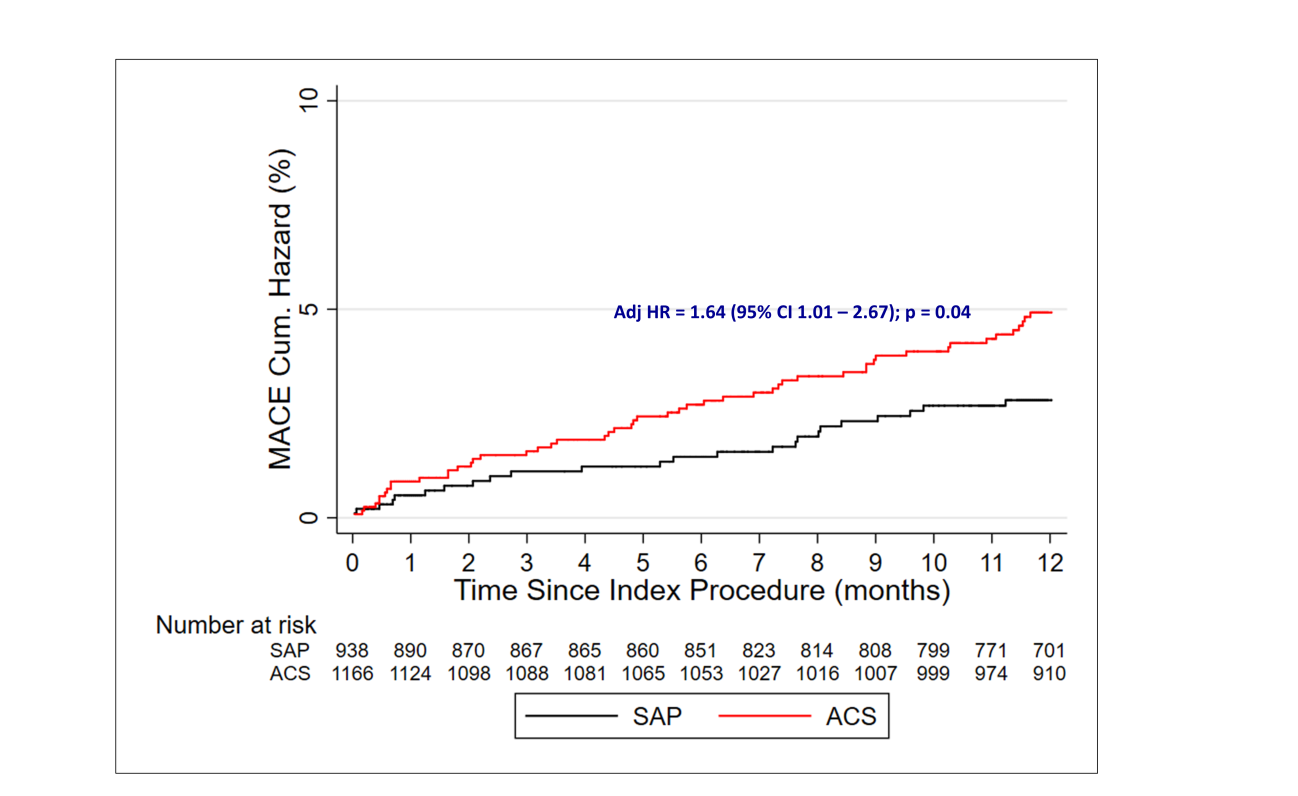 Metanalyse Cerro E et al. JACC: Cardiovascular Interventions. 2020;13:1894–1903.
20
Treatment of non-culprit lesions in NSTEMI
Should we use coronary physiology ?
Insuffisicient data to support the use of FFR in NSTEMI for lesions > 50 %

No treatment of lesions > 50 % with negative FFR could cause harm

Coronary anatomy and plaque characteristics should be used on top of FFR
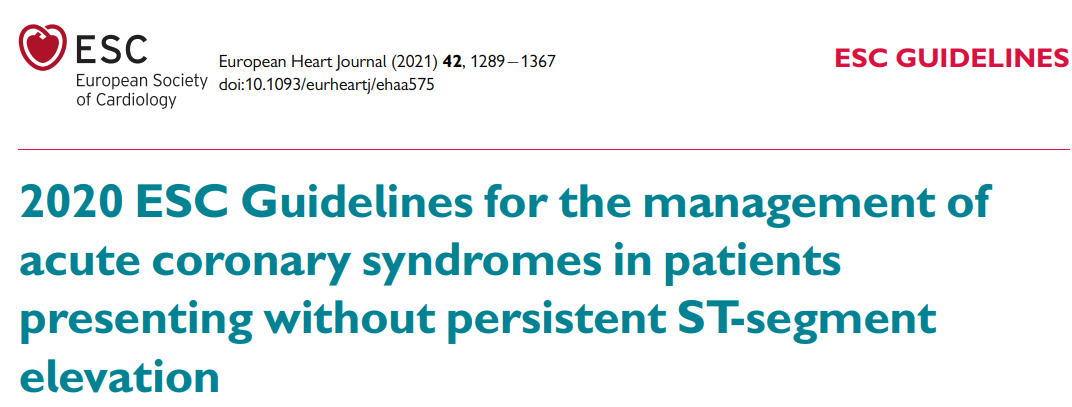 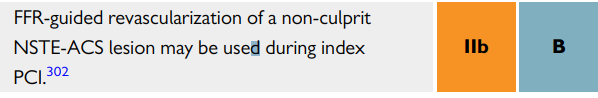 21
Should we aim for a complete revascularization in NSTEMI ?
Should we treat non-culprit lesions in NSTEMI ?
Should we be guided by coronary physiology ?
What timing for complete revascularization ? 
What about NSTEMI with cardiogenic shock ?
22
Treatment of non-culprit lesionsOne stage or multi-stage ?
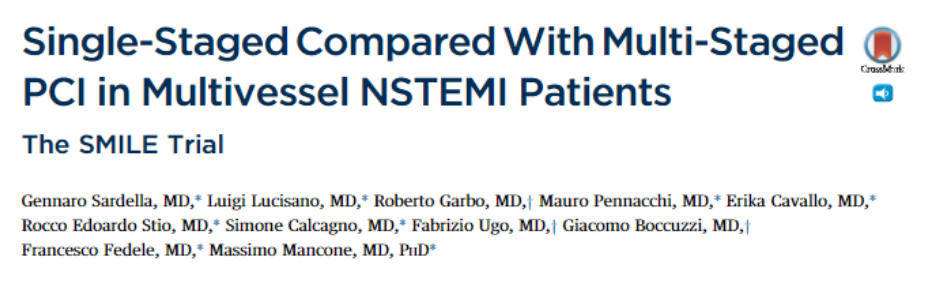 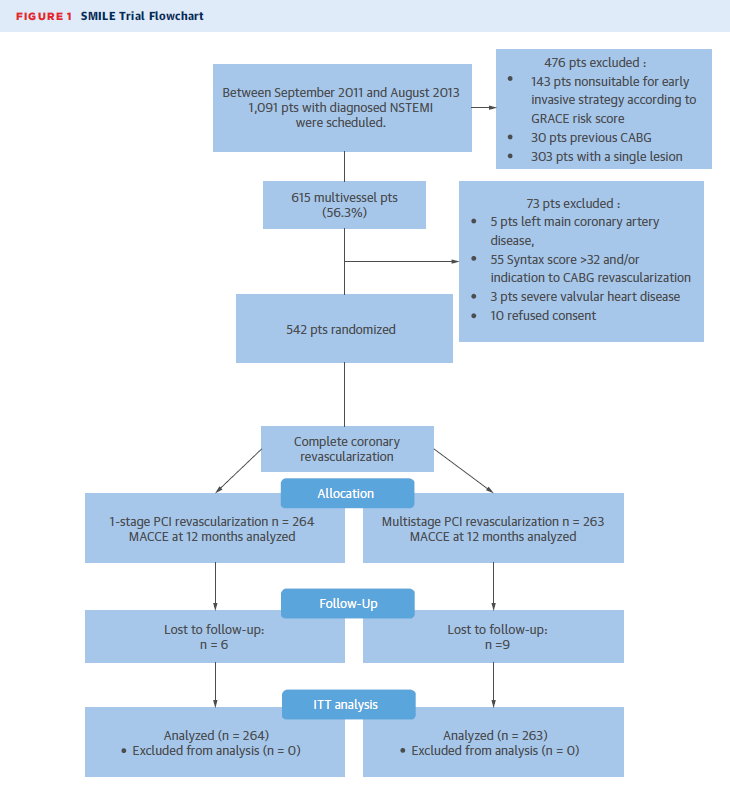 23
Treatment of non-culprit lesionsOne stage or multi-stage ?
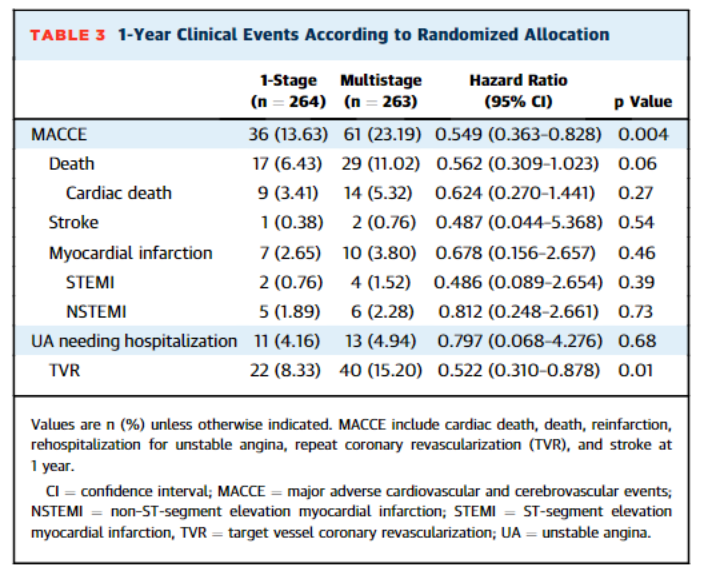 Immediate strategy was superior to multi-stage strategy to reduce MACE


Results driven by a reduction of target vessel revascularisation

Less myocardial damage with a one stage procedure
24
Treatment of non-culprit lesionsOne stage or multi-stage ?
Possible and feasible

Interesting in case of uncertainty regarding the culprit lesion

Adapt to the patient’s profile and lesions’ characteristics (complex PCI / CTO)

Don’t forget about the Heart Team and possibility of CABG

More Research is needed
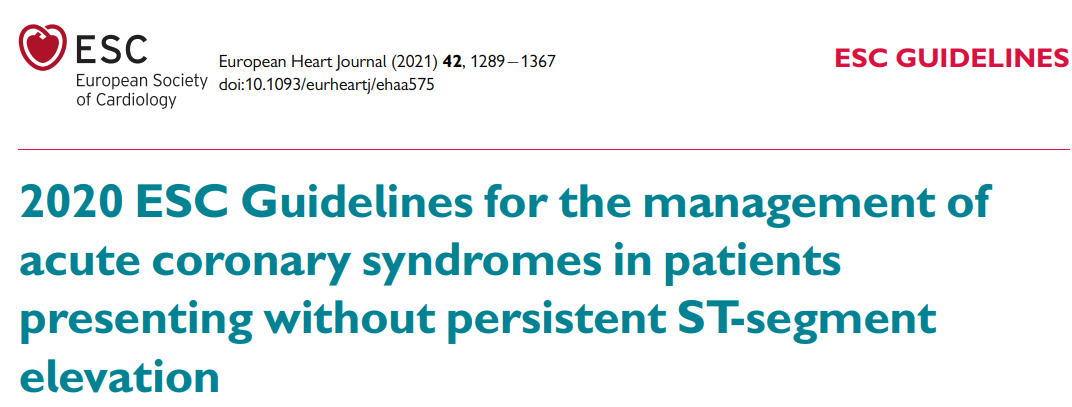 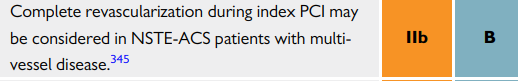 25
Should we aim for a complete revascularization in NSTEMI ?
Should we treat non-culprit lesions in NSTEMI ?
Should we be guided by coronary physiology ?
What timing for complete revascularization ? 
What about NSTEMI with cardiogenic shock ?
26
Treatment of non-culprit lesions in NSTEMI & Cardiogenic shock
Admissions for ACS in the USA from 2007 to 2011
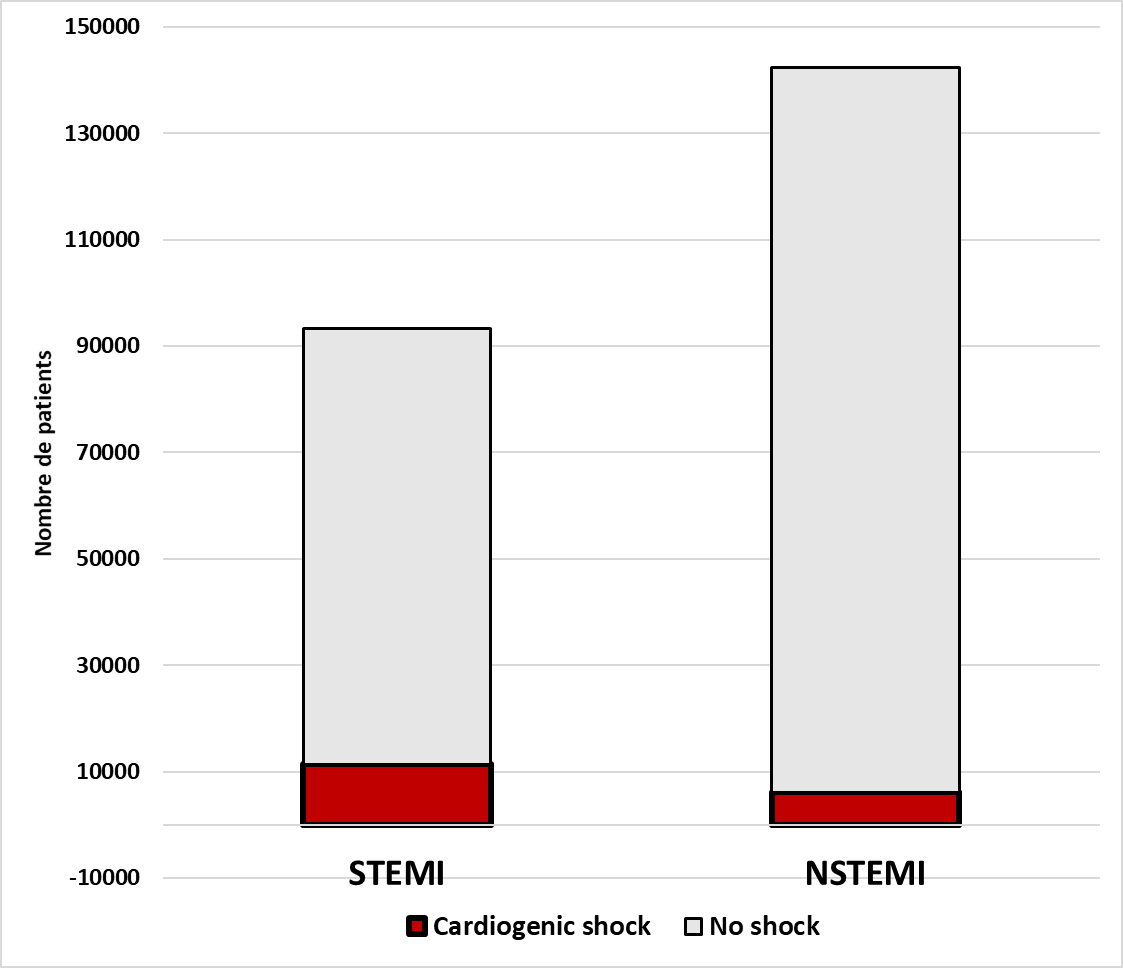 Anderson ML et al. Circulation: Cardiovascular Quality and Outcomes. 2013;6:708–715.
12 %
4 %
27
Treatment of non-culprit lesions in NSTEMI & Cardiogenic shock
Multivessel coronary lesions in patients with cardiogenic shock and acute MI
28
Treatment of non-culprit lesions in NSTEMI & Cardiogenic shock
Answers from the CULPRIT-Shock trial
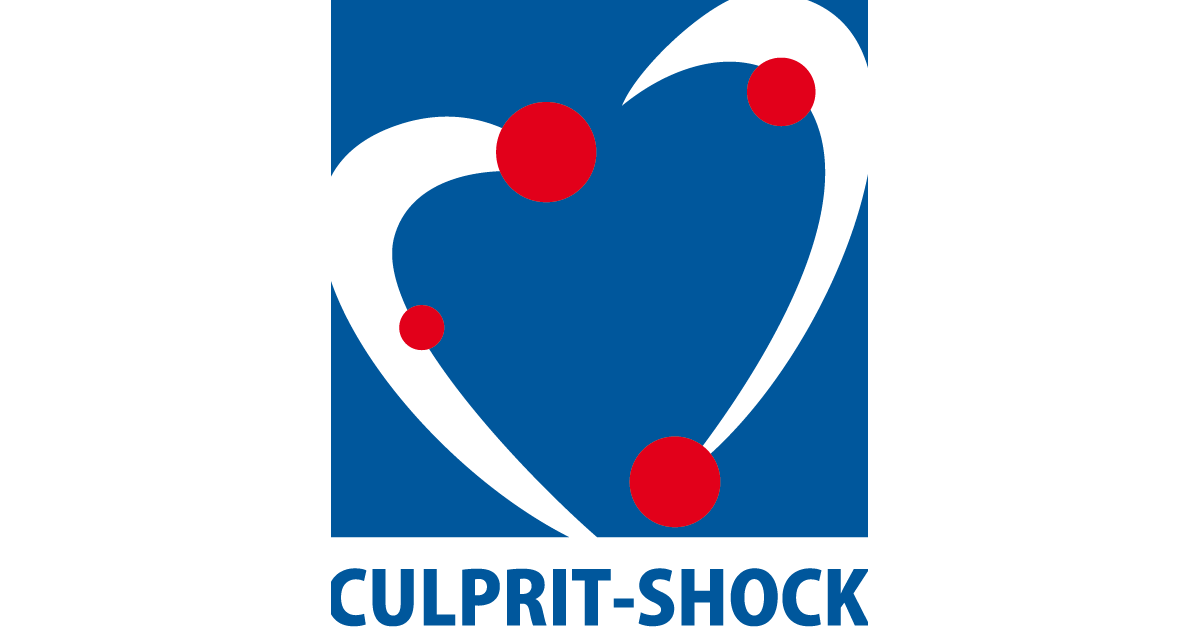 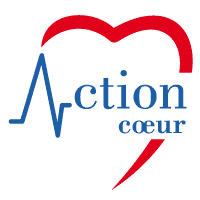 706 randomized patients
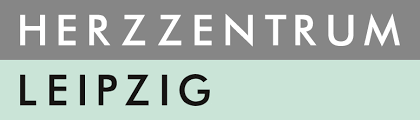 686 patients with full informed consent
665 (92.1%) patients with available ECG classification
NSTEMI 
N= 195, (29.3%)
STEMI 
N=372, (55.9%)
LBBB-MI
N=98, 14,7%
Zeitouni M, Thiele H, Montalescot G et al. Chest, 2020
29
Treatment of non-culprit lesions in NSTEMI & Cardiogenic shock
Answers from the CULPRIT-Shock trial
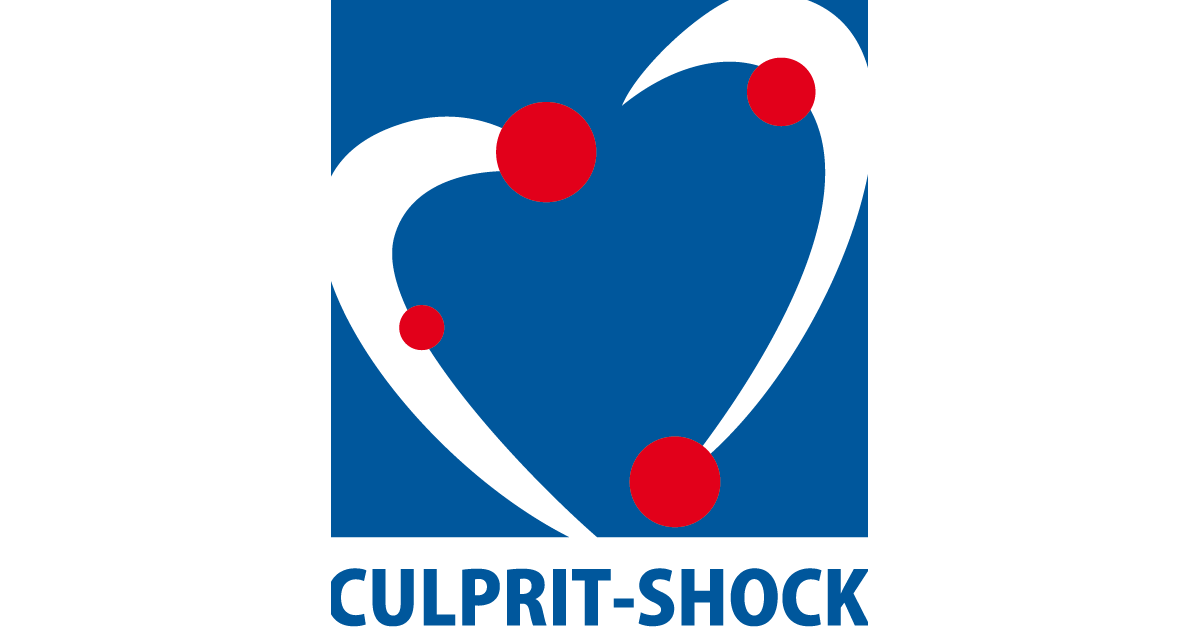 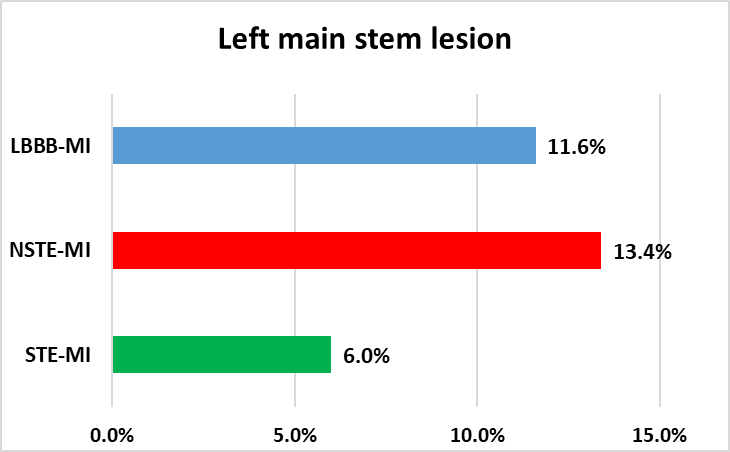 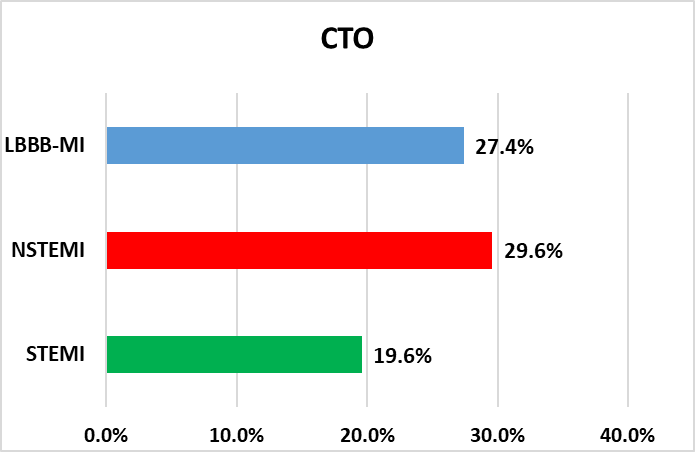 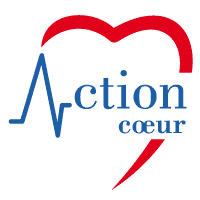 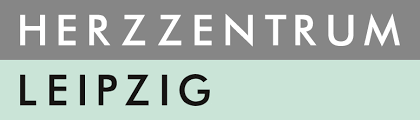 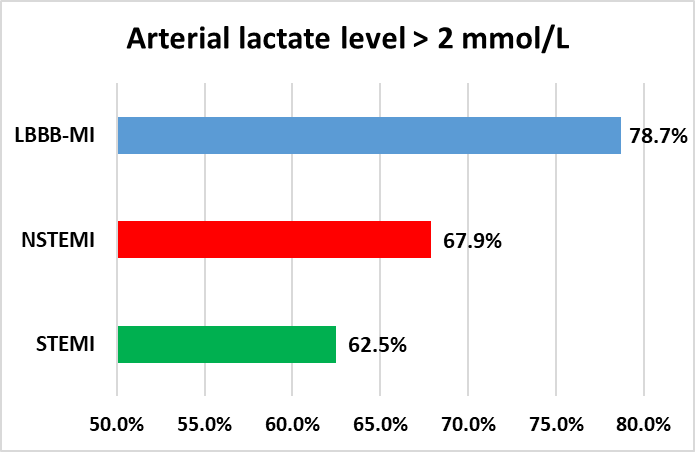 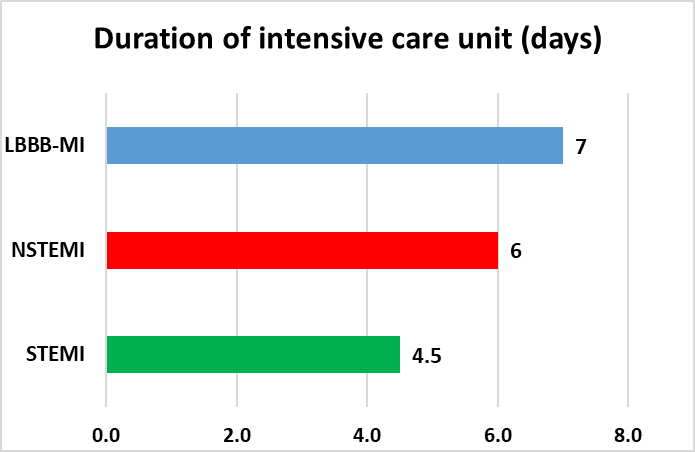 Zeitouni M, Thiele H, Montalescot G et al. Chest, 2020
Treatment of non-culprit lesions in NSTEMI & Cardiogenic shock
Answers from the CULPRIT-Shock trial
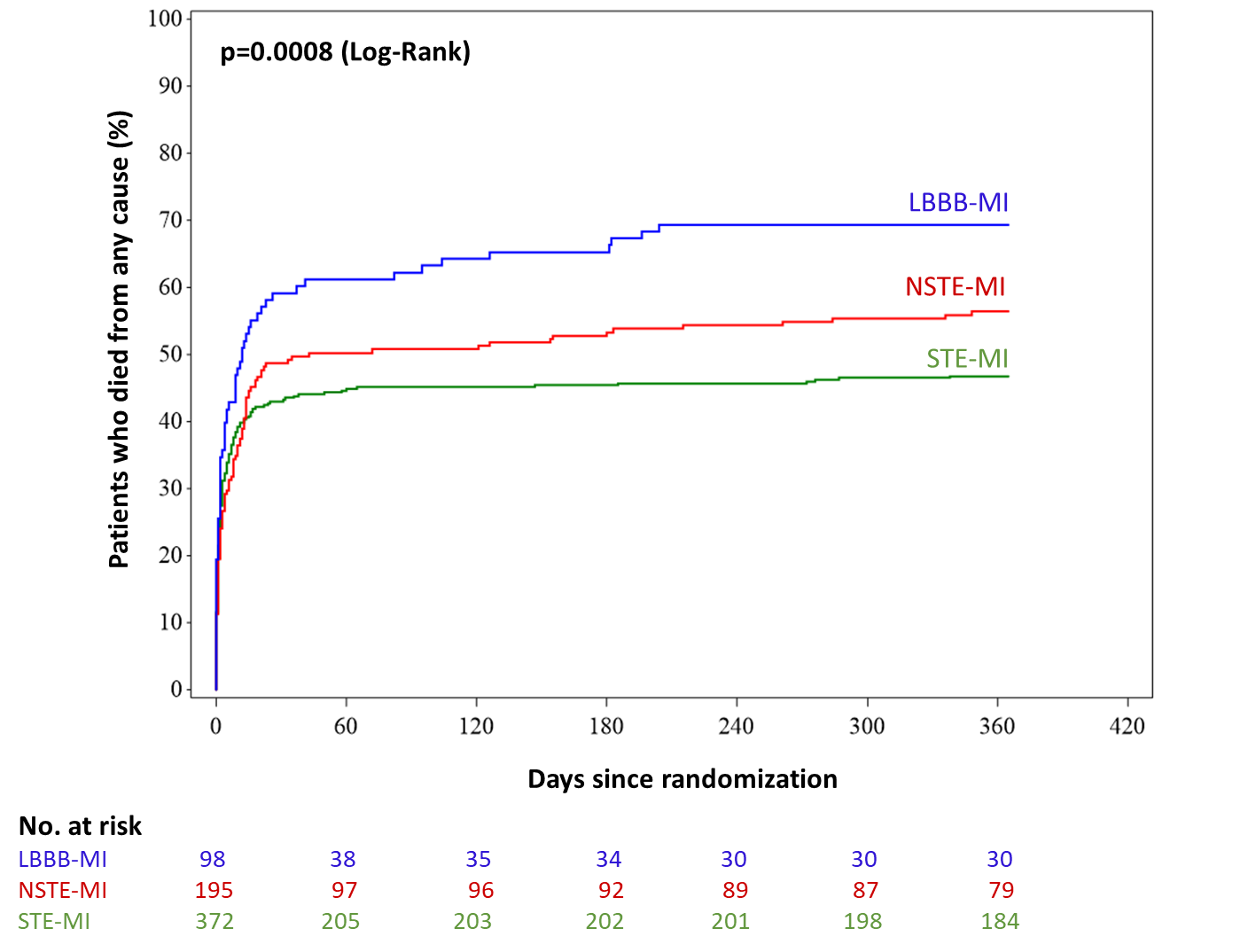 NSTEMI vs. STEMI
absolute difference of 13 % 
OR 1.47, 95%CI [1.04 – 2.09]]
69.4%
56.4%  
46.8%
LBBB-MI vs. STEMIabsolute difference of 23 % 
OR 2.58, 95% CI [1.60 – 4.15]
Zeitouni M, Thiele H, Montalescot G et al. Chest, 2020
Treatment of non-culprit lesions in NSTEMI & Cardiogenic shock
Answers from the CULPRIT-Shock trial
Effect of revascularization strategy according to ECG presentation
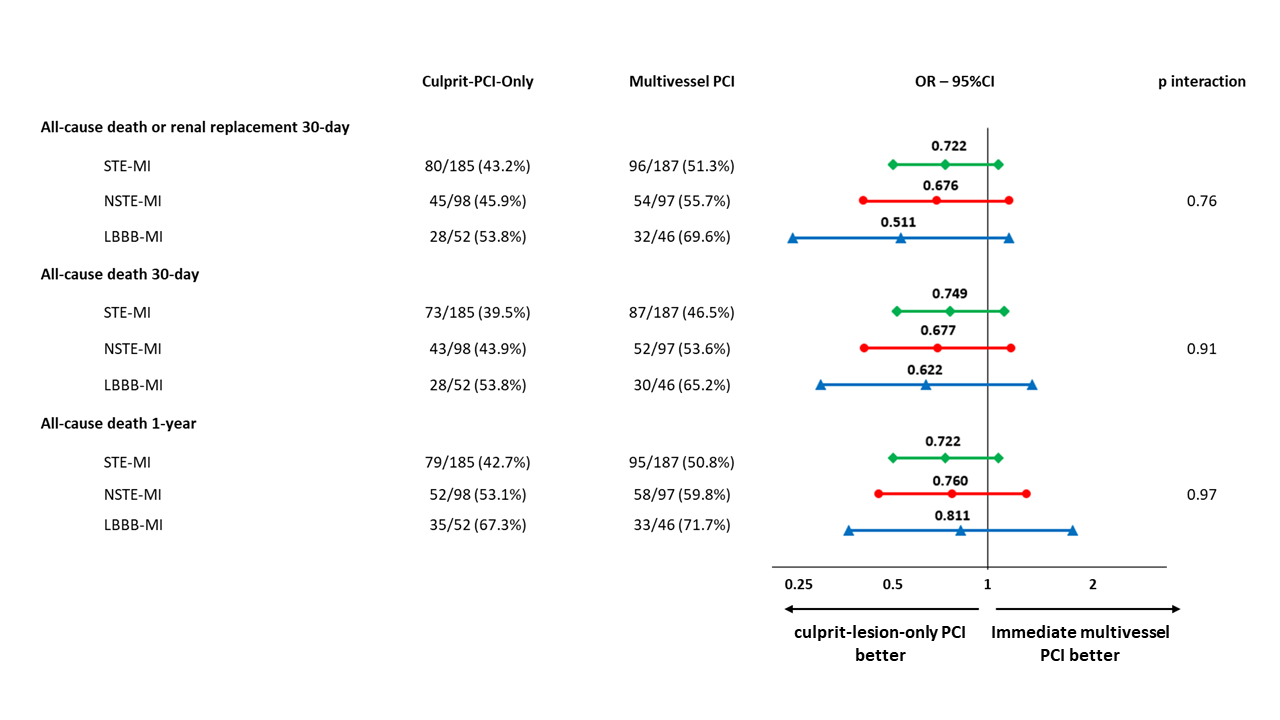 Zeitouni M, Thiele H, Montalescot G et al. Chest, 2020
Treatment of non-culprit lesions in NSTEMI & Cardiogenic shock
Answers from the CULRPIT-Shock trial
We shall not immediately treat culprit-lesions in NSTEMI with cardiogenic showk
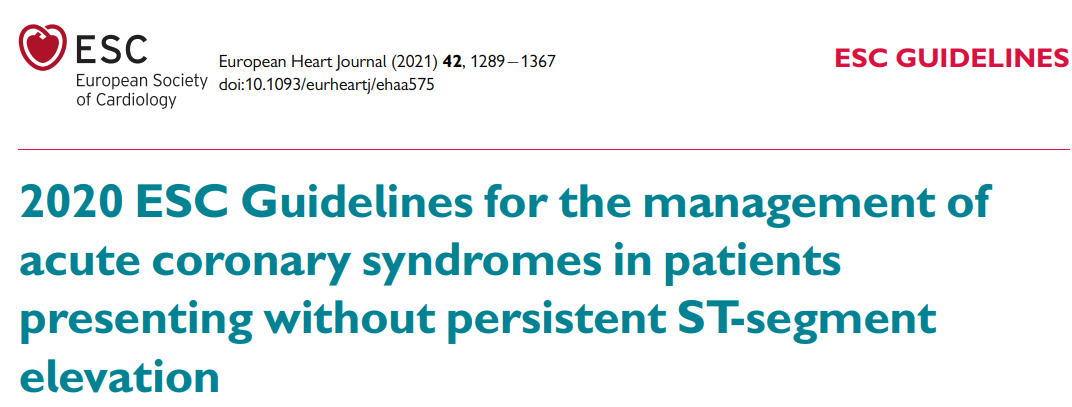 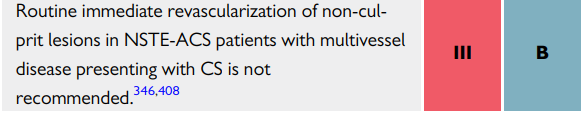 33
Should we aim for a complete revascularization in NSTEMI ?
Should we treat non-culprit lesions in NSTEMI ? Probably yes ! Aim for complete revascularization
Should we be guided by coronary physiology ? Probably not…or in addition to intra-coronary imaging ?
What timing for complete revascularization ? One-stage or multiple-stage…but don’t forget about the heart team!
What about NSTEMI with cardiogenic shock ?Culprit-lesion only !
34
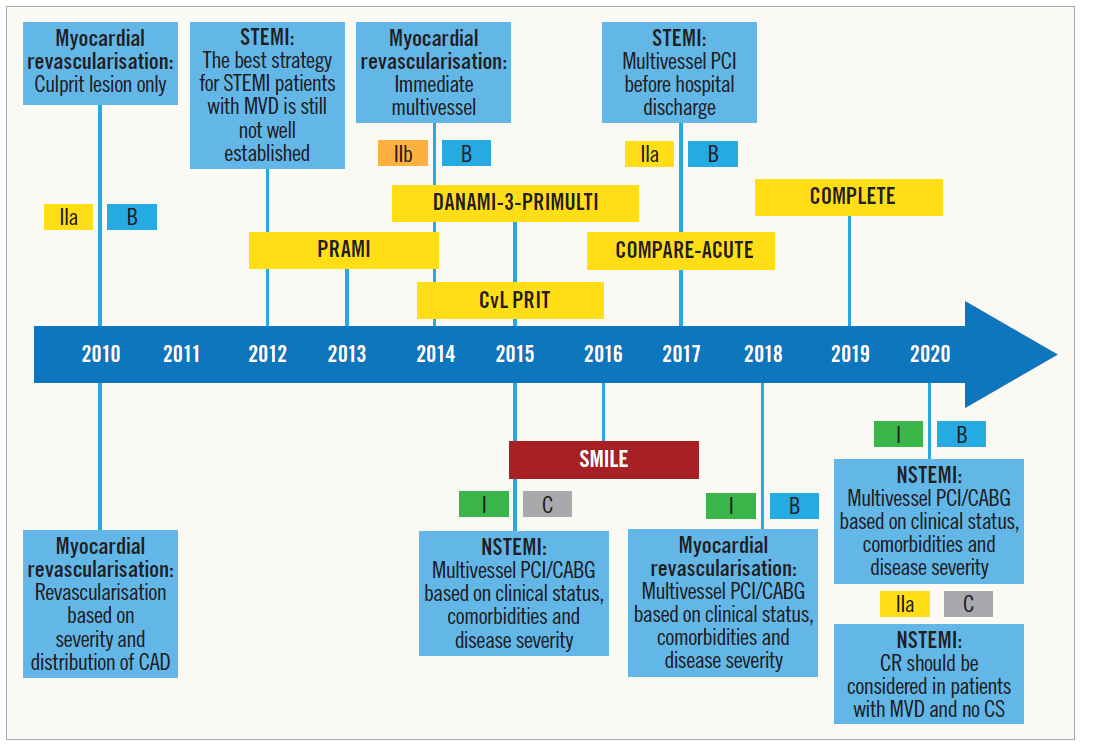 More research is needed in NSTEMI !
35
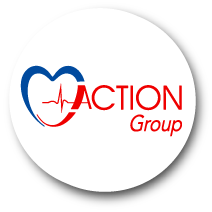 Thank you !
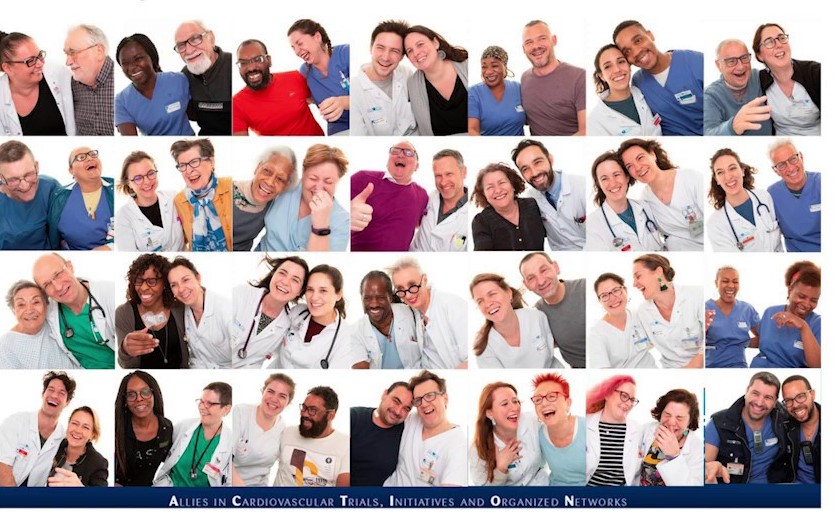 Présentation disponible sur www.action-coeur.org
Suivez nous sur :
Twitter @ActionCoeur
Facebook facebook.com/actioncoeur
Linked-in www.linkedin.com/action-coeur/
36
Thank you !